Предмет
 исследования
Методика
Задачи
Цель
ГОРИЗОНТ 2100
Комитет Навигации 
Будущего
МНОГОПОЛЯРНЫЙ МИР 
2100
Предмет
исследования
Комитет навигации
будущего
Цель
Стратегия
Методика
В чем цель нашего проекта?
01
Формирование правильного видения будущего
Предмет 
исследования
Интегрированный
урок
Стратегия
Цель
Методики
Какую стратегию
мы рассматриваем?
02
Инвестирования в научно-технологические прорывы.
 Реальная поддержка многодетных семей, людей с ограниченными возможностями международными организациями.
Доступные экономические отношения для всех стран участников.
Ставка на  здоровье и благополучие граждан.
Разработка  прогнозирования и управления будущими вызовами.
Предмет
исследования
Интегрированный
урок
Цель
Методика
Стратегия
Предмет
исследования
03
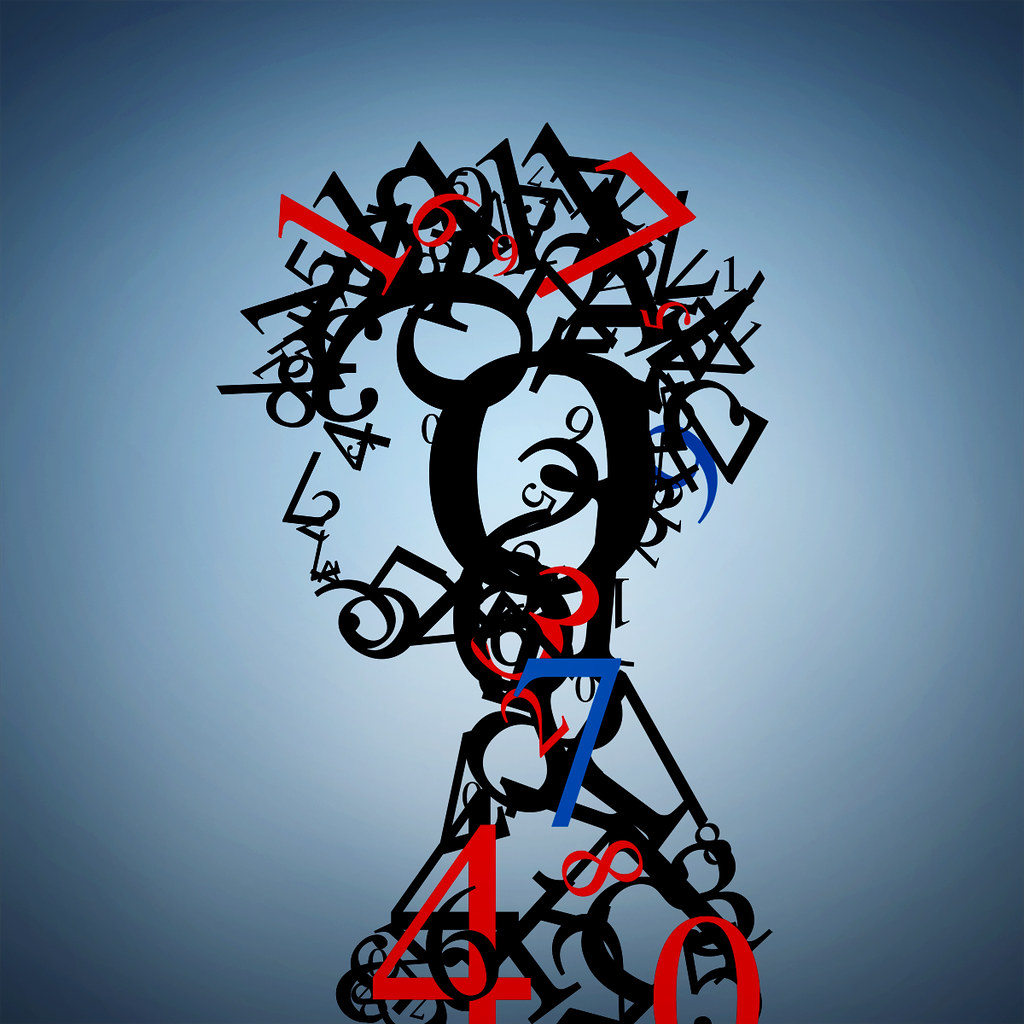 Научно-технологические 
прорывы
Экономическое 
развитие
Здоровое
 общество
Социальное
развитие
Управление 
будущим
Предмет
 исследования
Методика
Интегрированный
урок
Цель
Стратегия
Изучение  фантастических  миров,  чтобы  вдохновиться  и  осуществить  кажущиеся  нереальными  идеи.
 Изучение научной литературы.
04
Почему это происходит?
Как вариант: в глобальной сети распространяется онлайн игра, охватывающая  широкие слои, в которых утверждаются традиционные ценности и игроки начинают переносить эти установки в жизни
SWOT-анализ нашей программы
Strengths
Комплексный подход
Ориентация на устойчивость и процветание
Глобальное сотрудничество
Упор на инновации
Инклюзивность
Weaknesses
Масштабность
 Зависимость от финансирования
 Политическая воля 
Неопределенность в отношении будущих технологий
 Культурные различия
Opportunities
Партнерство с заинтересованными сторонами.
Использование новых технологий Демографические изменения
Повышение осведомленности
 Глобальные инициативы
Threats
Геополитические риски Экономические потрясения:  Технологические сбои:
 Сопротивление изменениям: 
Природные катастрофы
2050
Дорожная карта
Социального развития
Инвестиции в раннее детство и образование.
Запуск программ по повышению финансовой грамотности и предпринимательства.
01
Разработка всеобъемлющих планов по поддержке семьи. Создание инклюзивного общества.
Укрепление национальной идентичности и культурного наследия
Фаза 1
2024
02
Фокус на построении устойчивых и процветающих сообществ посредством.
2050
03
Совершенствование системы здравоохранения.
Укрепление социальной сплоченности.
Переход к экономике, основанной на знаниях.
Ключевые 
Показатели
Увеличение ожидаемой продолжительности и качества жизни.
01
Снижение ожидаемого уровня бедности и экономического неравенства.
02
Увеличение ожидаемой продолжительности и качества жизни.
03
Создание устойчивых и процветающих сообществ с сильным чувством принадлежности. Повышение уровня толерантности, уважения и социальной сплоченности.
03
Ссылка на источник: https://psy.systems/post/socialno-povedencheskie-trendy-2023
Продолжение научно-технологических прорывов.
Переход к новой экономической парадигме.
2055
Развитие искусственного интеллекта, робототехники.
Укрепление устойчивости и адаптивности к будущим вызовам.
2060
Трансформация общества.
Расширение доступа к образованию, здравоохранению и другим сферам.
Интеграция физического и цифрового миров.
2065
Создание общемирового сообщества.
Укрепление глобального управления и сотрудничества.
2070
Появление новых форм занятости
Фаза 2: Новые горизонты, трансформация и интеграция
Обеспечение устойчивости 
будущих поколений.
Управление климатическими
 изменениями
Улучшение качества 
жизни граждан
Смягчение геополитической обстановки
Укрепление международного
 сотрудничества.
Устранение неравенства.
2070	2072	2073	2074	2076	2077	2078	2079	2080	2081	2082	2083	2084	2085	2087	2090	2093	2096	2098	2100
Фаза 1
Фаза 1
Развитие науки
Развитие 
предпринимательства
Развитие культуры
Содействие инновациям.
Фаза 3: Устойчивость и благополучие, глобальная гармония и процветание, наследие и видение,  корректировка курса
Кто может стать  инвестором нашем проекте будущего?
01
02
02
Научно-исследовательские учреждения
Проводить передовые исследования и разработки в областях, которые имеют решающее значение для формирования будущего.
Правительства
Разрабатывать и внедрять политики, поддерживающие научно-технологические инновации, устойчивое экономическое развитие и социальное благополучие.
Бизнес-сообщества
Инвестировать в научно-исследовательские и опытно-конструкторские работы и внедрять новые технологии для повышения устойчивости и конкурентоспособности.
Механизмы реализации проекта
Регулярный мониторинг и оценка 
прогресса
Создание межведомственных рабочих групп и комиссий
Утверждение 
плана-проекта на национальном 
уровне
Разработка и реализация межгосударственных программ исследований и 
разработок
https://psy.systems/post/socialno-povedencheskie-trendy-2023
https://classroom.google.com/c/NjUzMjQ5NTAxMjU2/a/NjUzMzU0MTY4NDc4/details
Предмет
 исследования
Методика
Задачи
Цель
Комитет навигации
будущего
БУДУЩЕЕ СОЦИУМА В РАМКАХ
МНОГОПОЛЯРНОГО МИРА
2050-2100
«Общество становится великим, когда старики сажают деревья, зная, что им никогда не придётся сидеть в их тени» Древнегреческая мудрость
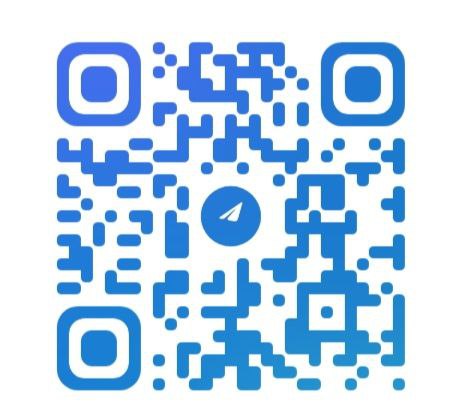 - Спасибо за внимание!-